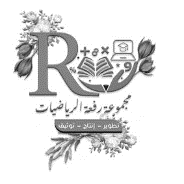 جمع الأعداد المكونة من ثلاثة أرقام
أستكشف
ص ٦٨
الجمع
الفصل الثاني
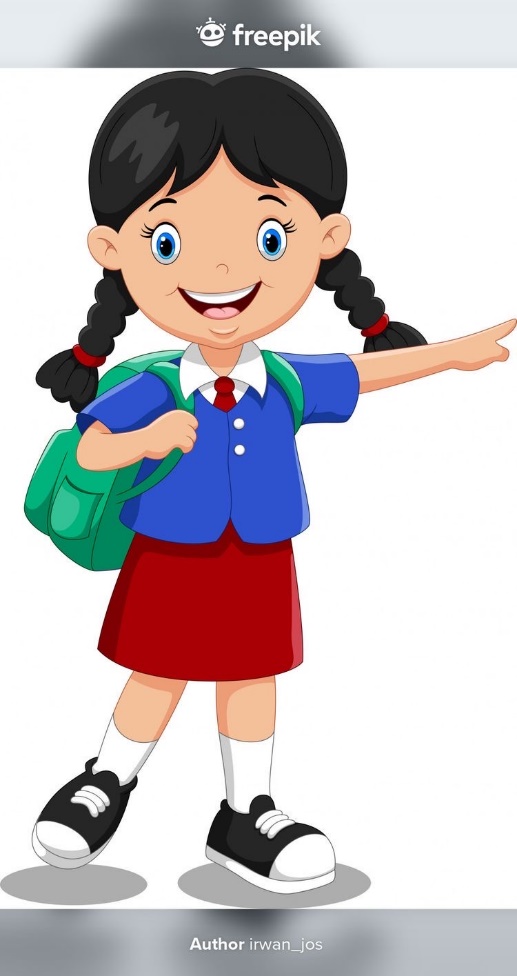 فكرة درسنا يا أصدقائي هي : 
أستعمل النماذج لأستكشف جمع الأعداد المكونة من ثلاثة أرقام
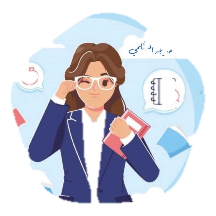 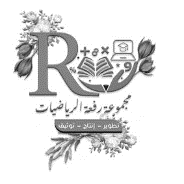 جمع الأعداد المكونة من ثلاثة أرقام
أستكشف
ص ٦٨
الجمع
الفصل الثاني
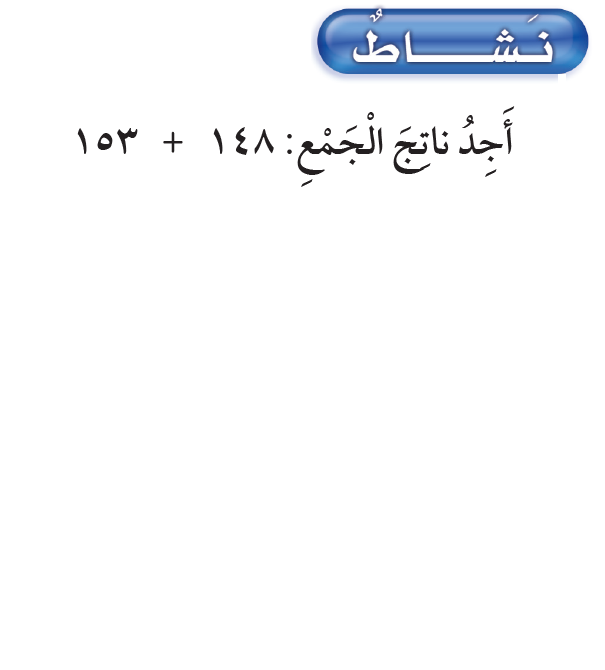 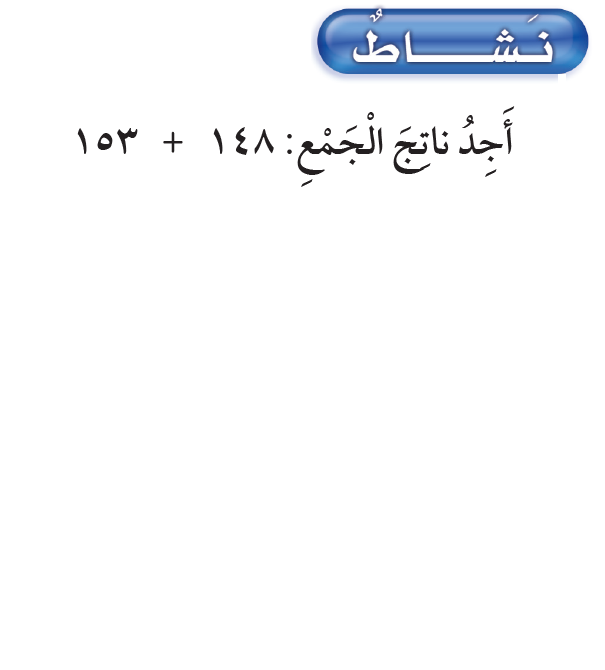 الخطوة ١ : أعمل نموذجًا يمثل كلًا من العددين ١٤٨ ، ١٥٣
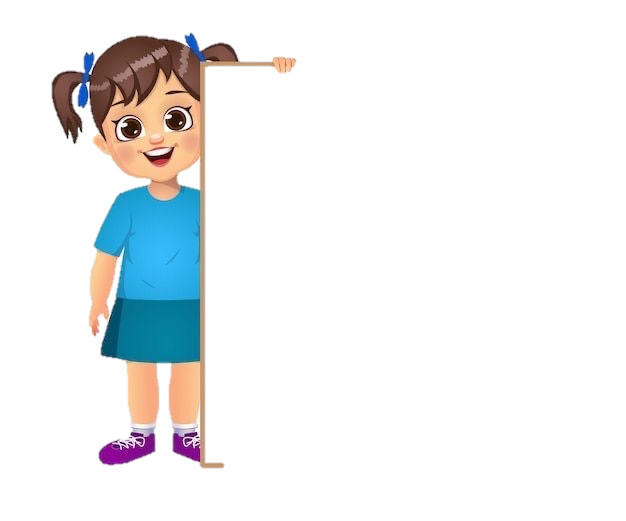 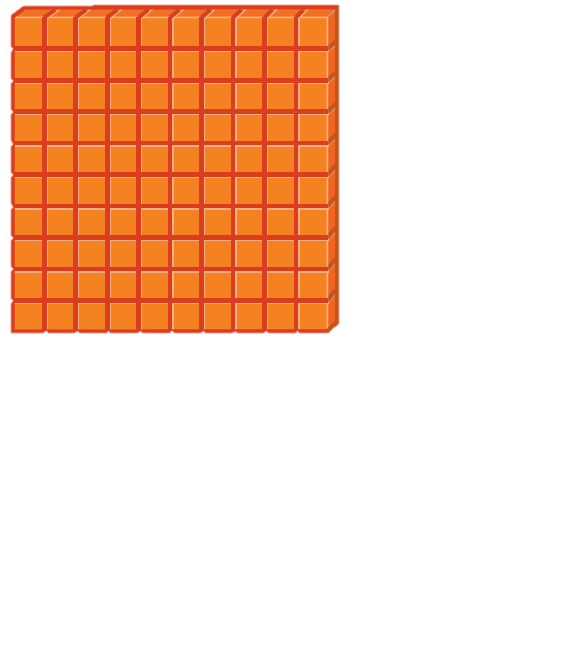 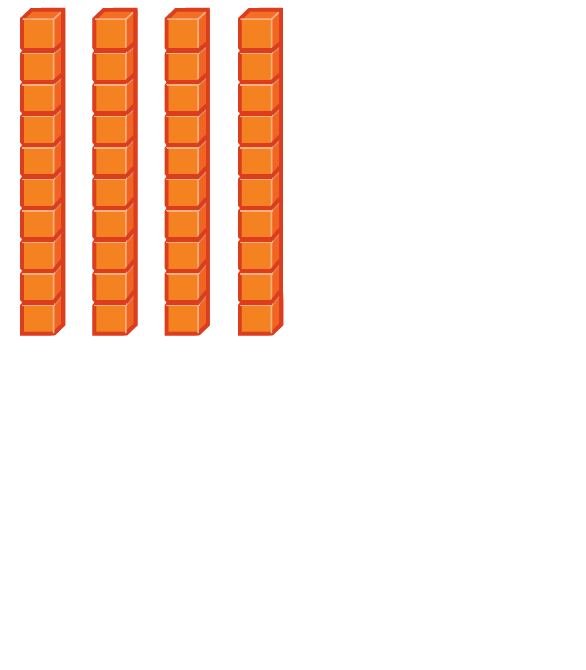 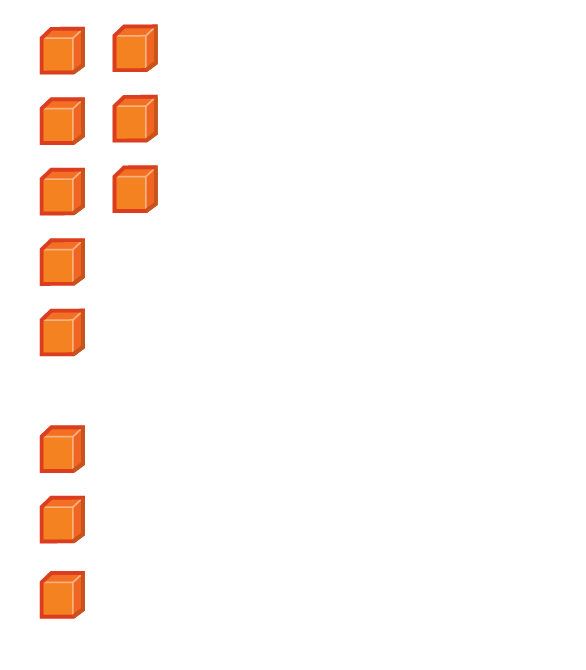 ١٤٨
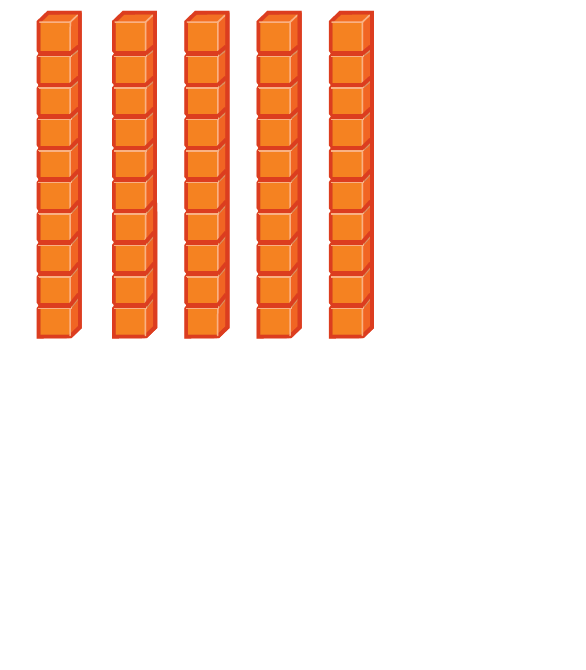 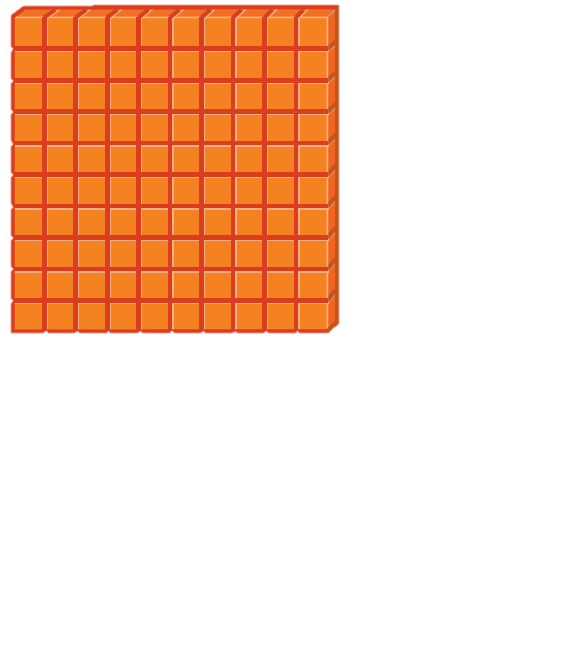 ١٥٣
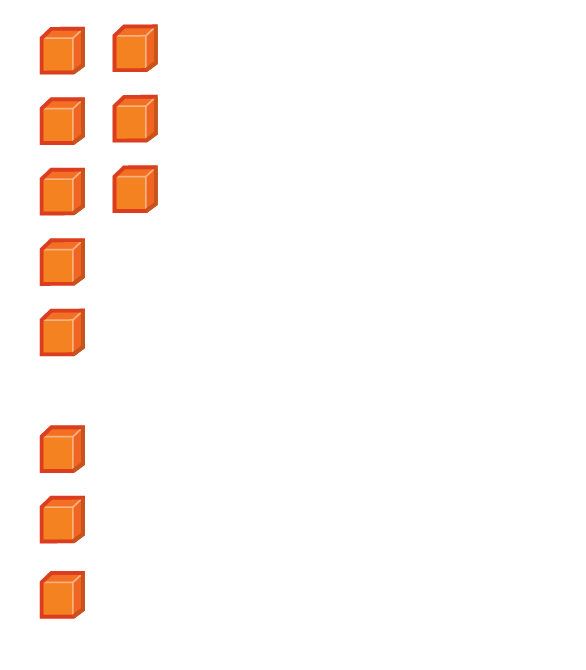 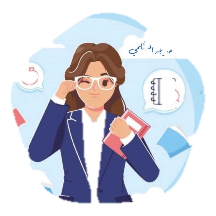 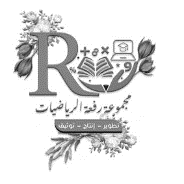 جمع الأعداد المكونة من ثلاثة أرقام
أستكشف
ص ٦٨
الجمع
الفصل الثاني
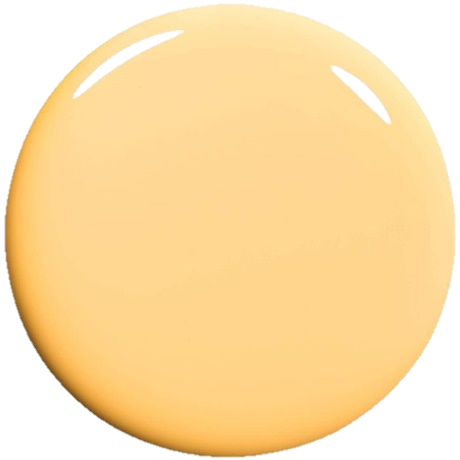 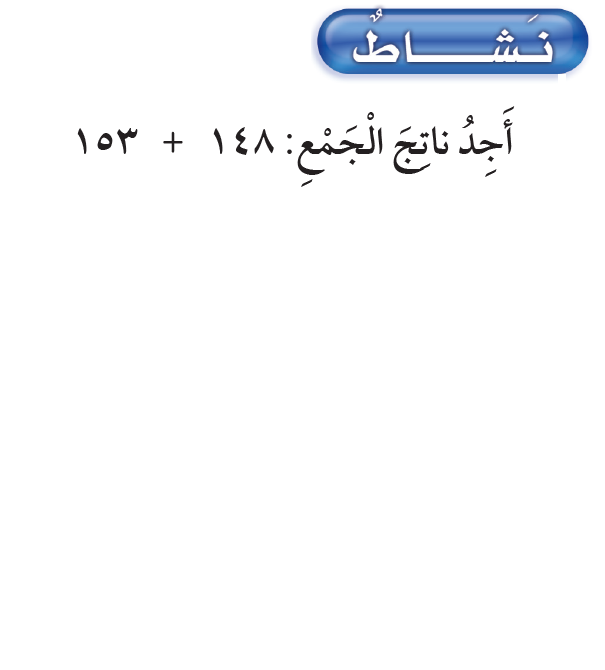 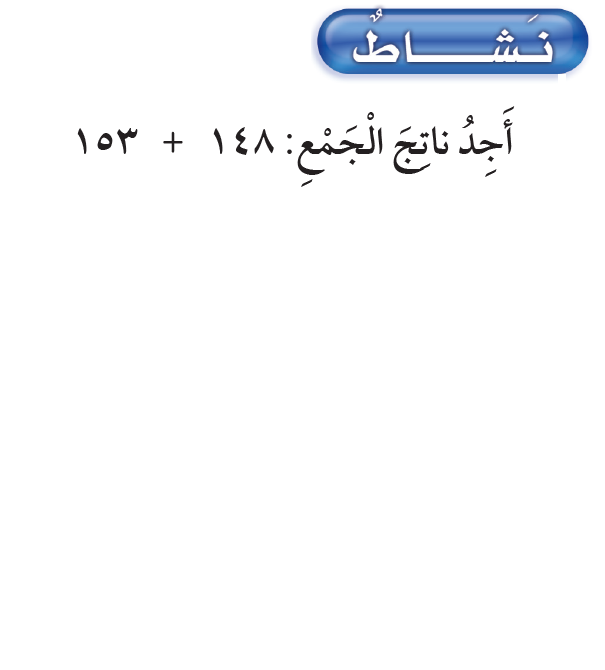 أعيد تجميع ١١ آحادًا كعشرة وواحد آحاد
الخطوة ٢ : أجمع رقمي الآحاد
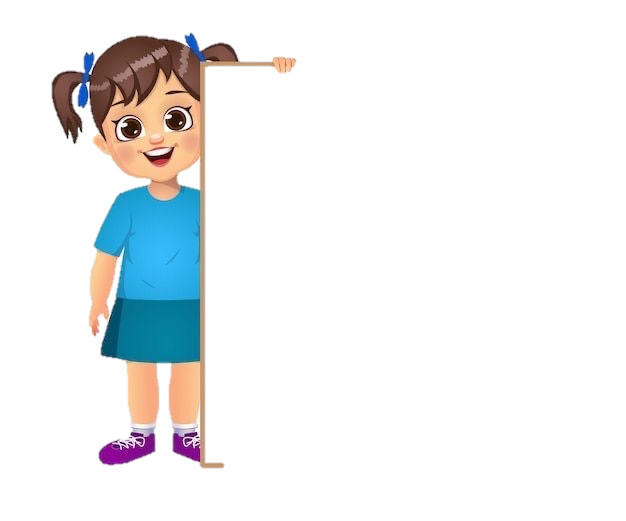 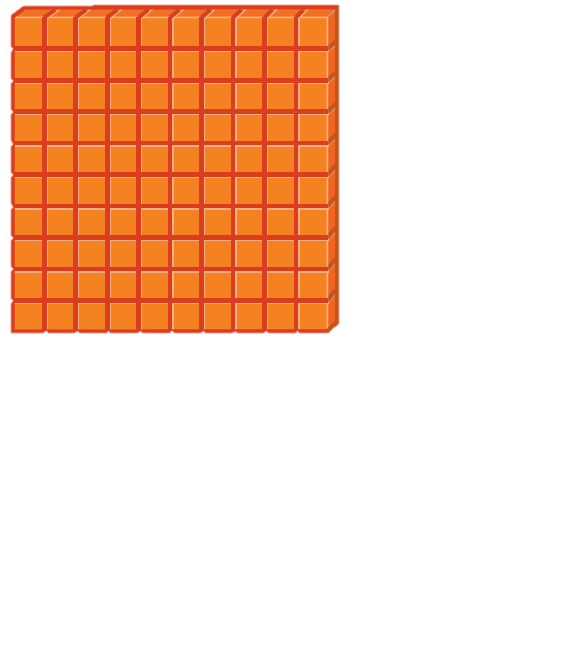 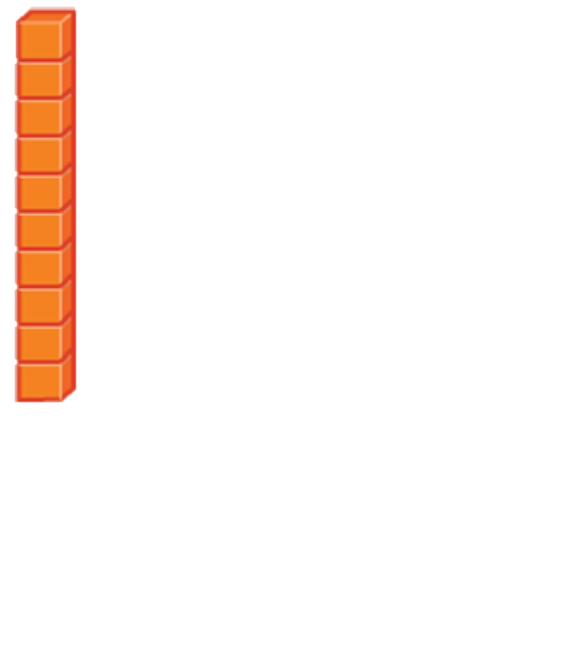 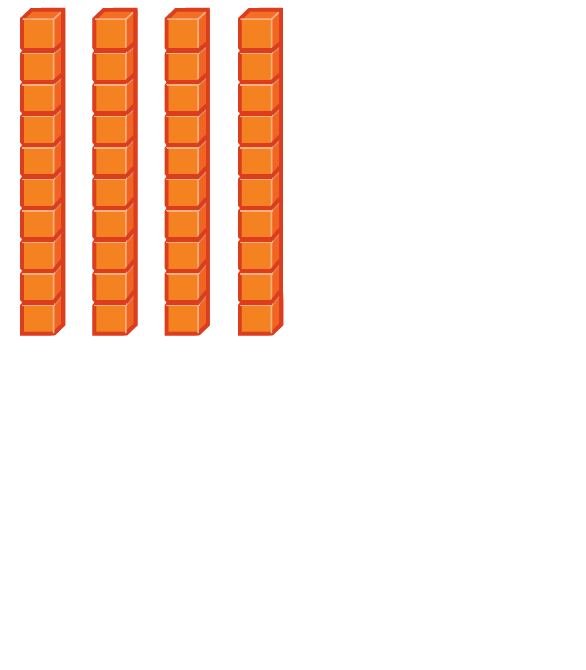 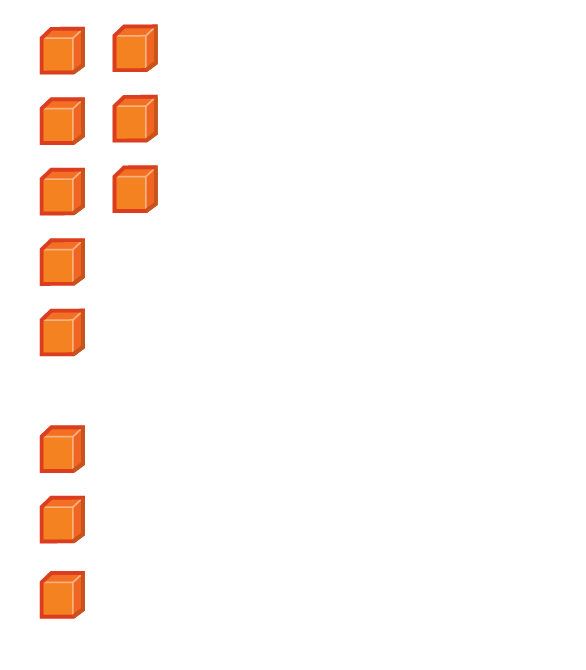 ٨ آحاد + ٣ آحاد = ١١ آحادًا
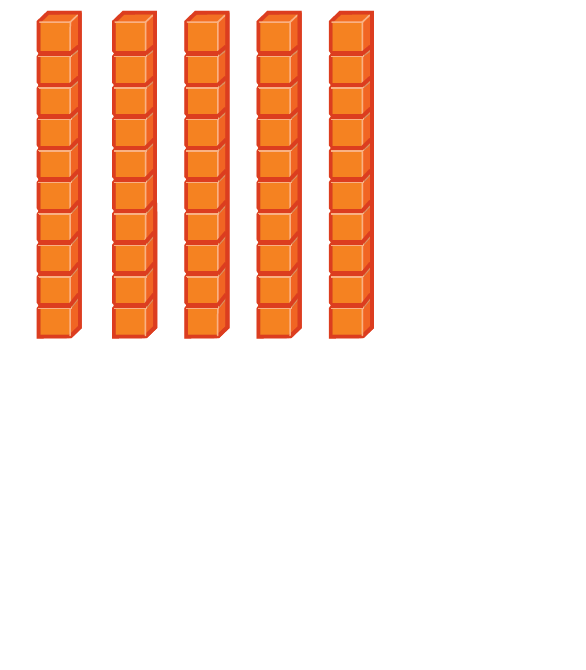 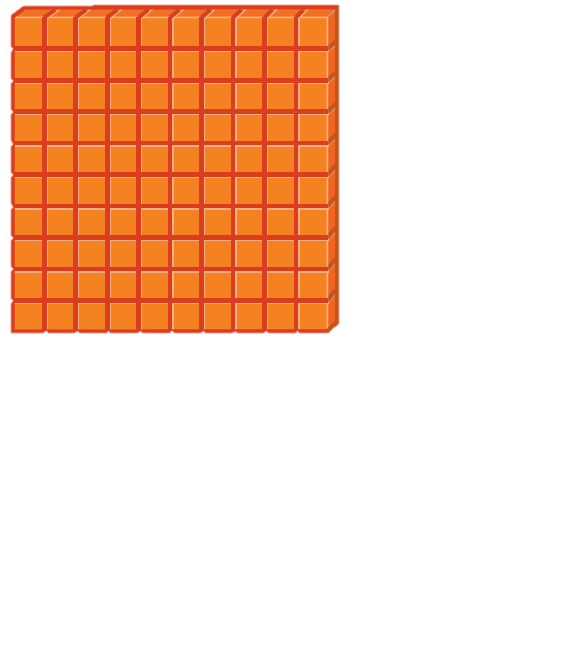 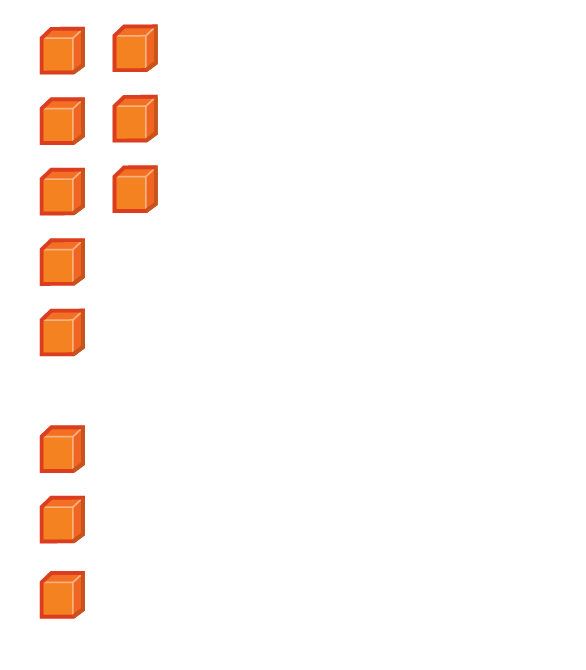 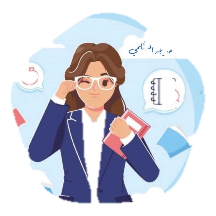 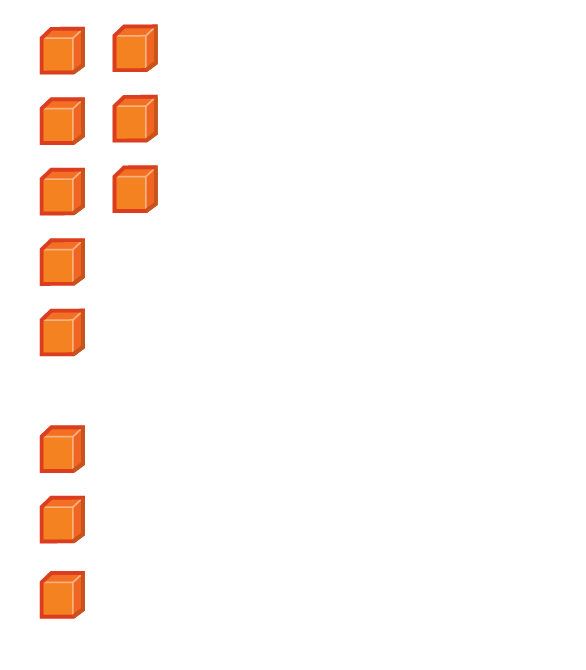 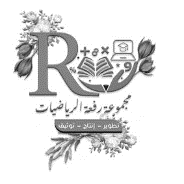 جمع الأعداد المكونة من ثلاثة أرقام
أستكشف
ص ٦٩
الجمع
الفصل الثاني
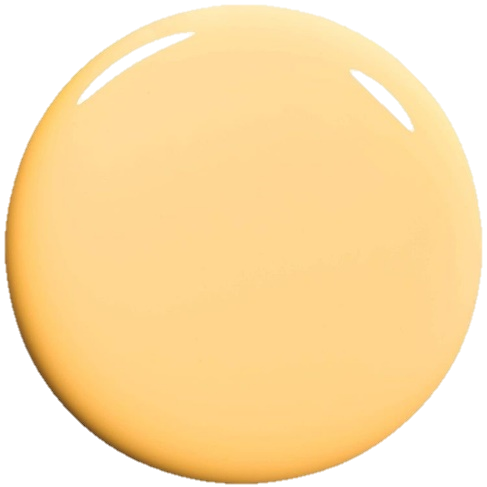 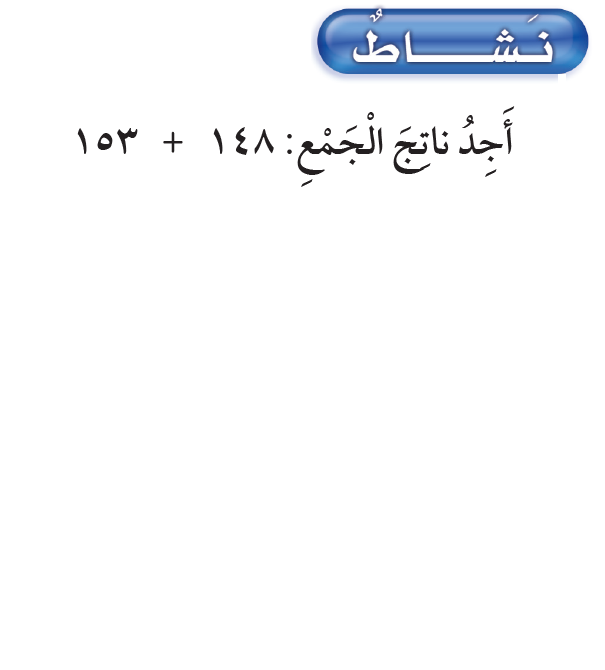 أعيد تجميع ١٠ عشرات كمئة واحدة وصفر من العشرات
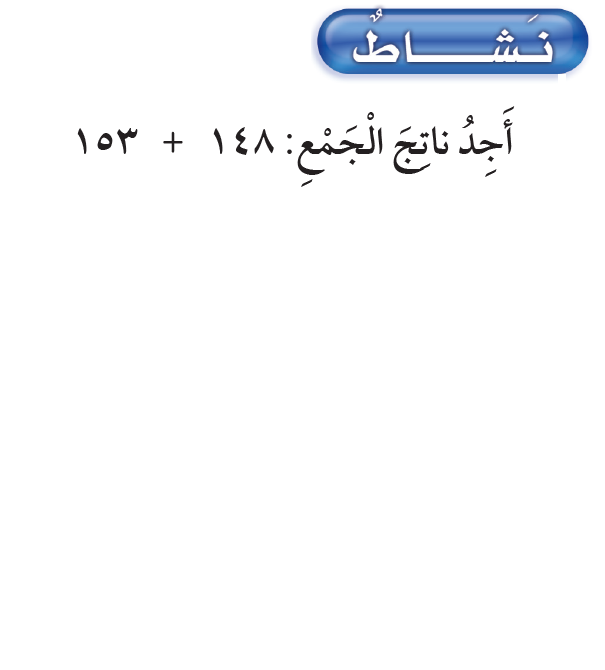 الخطوة ٣ : أجمع العشرات
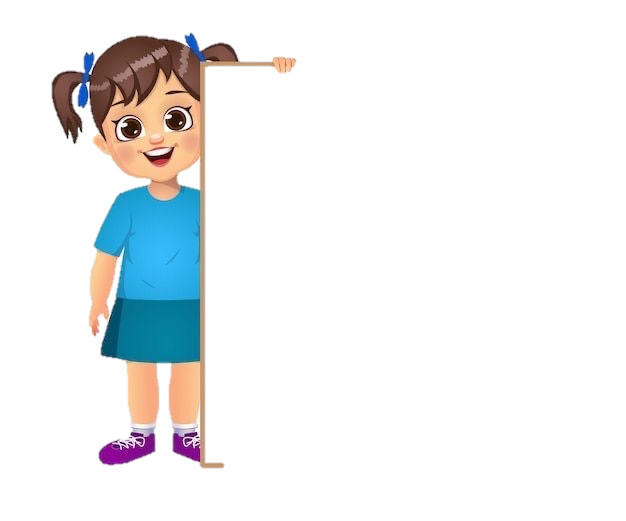 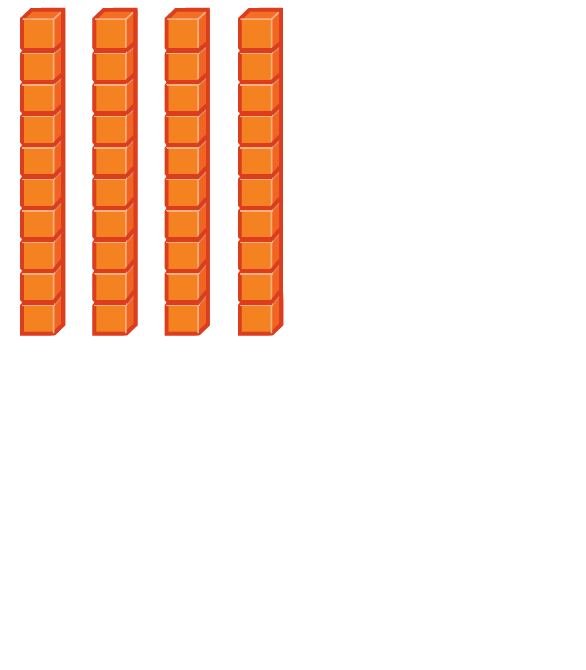 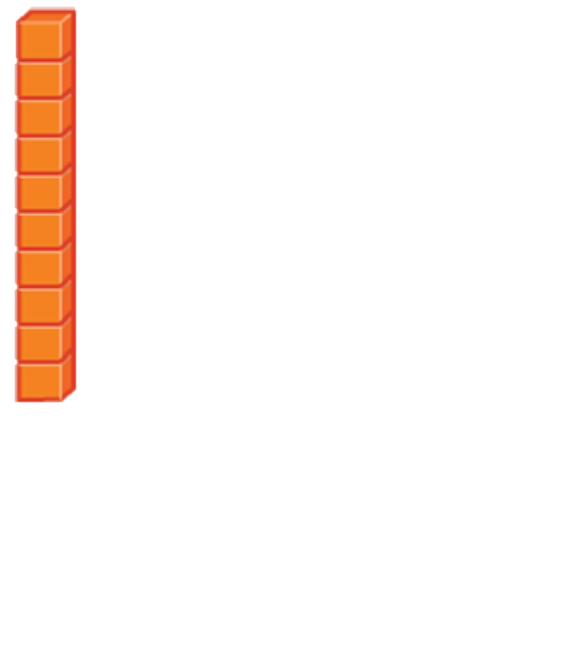 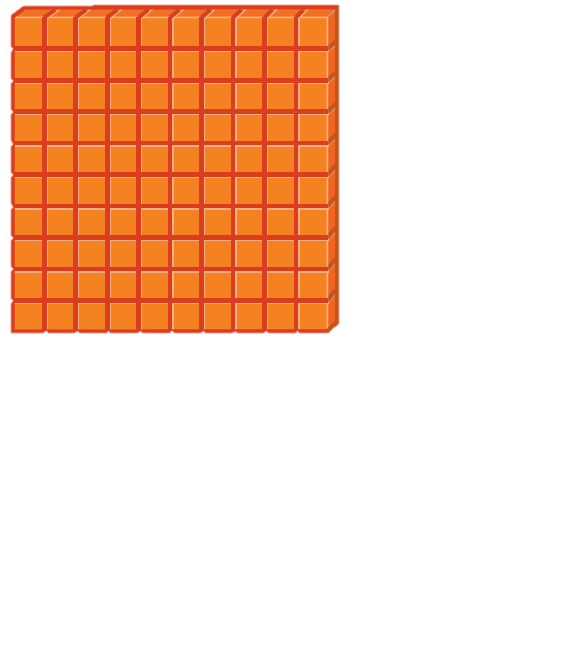 ٥ عشرات + ٥ عشرات = ١٠ عشرات
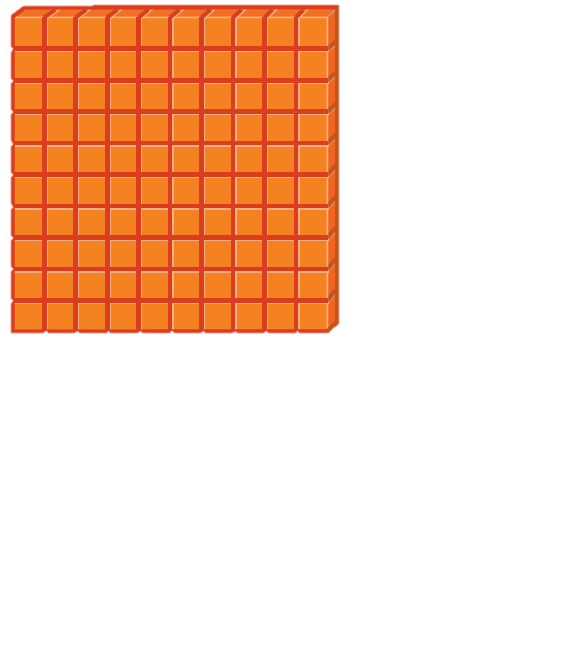 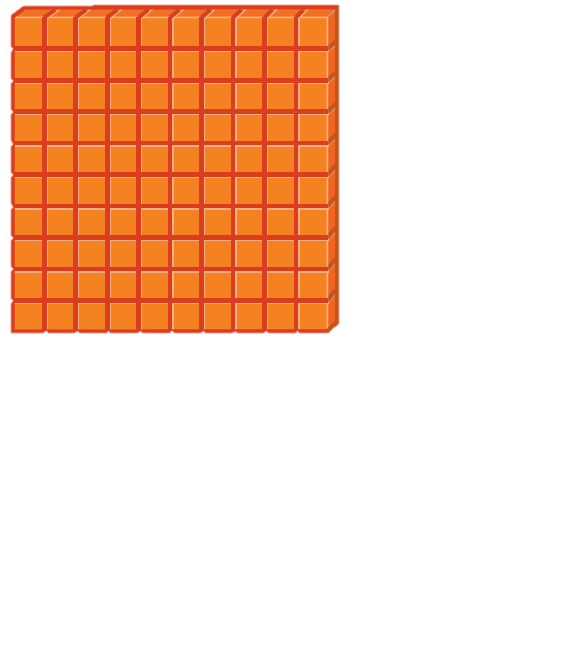 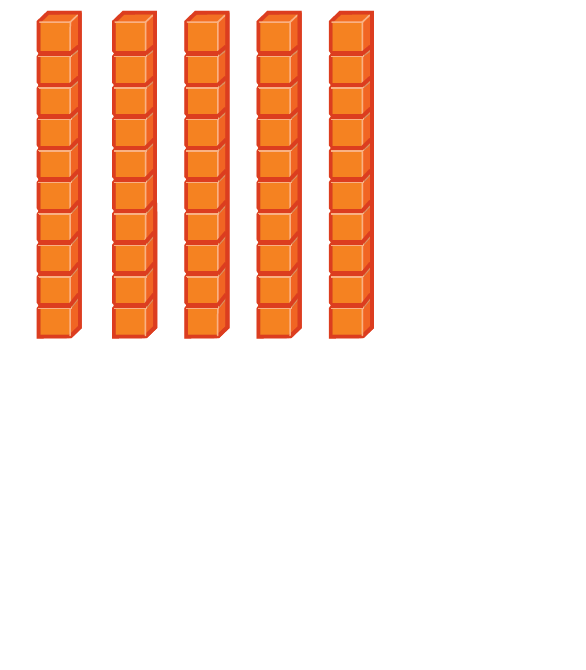 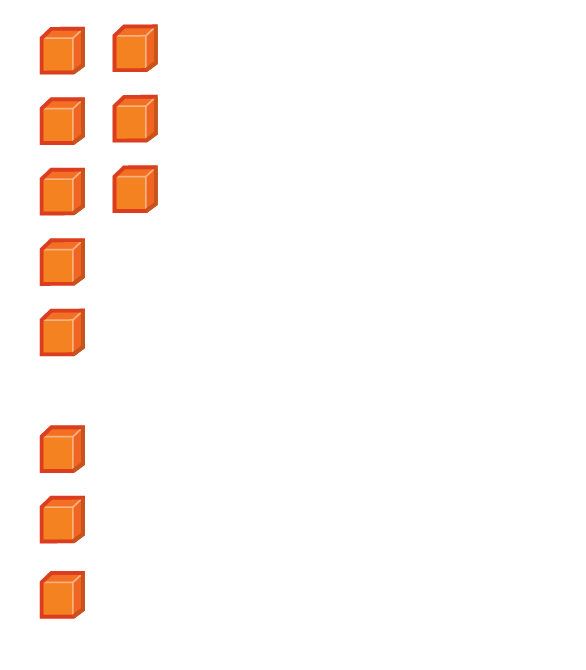 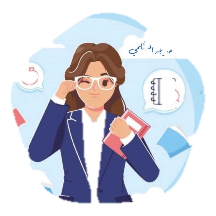 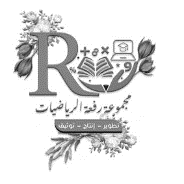 جمع الأعداد المكونة من ثلاثة أرقام
أستكشف
ص ٦٩
الجمع
الفصل الثاني
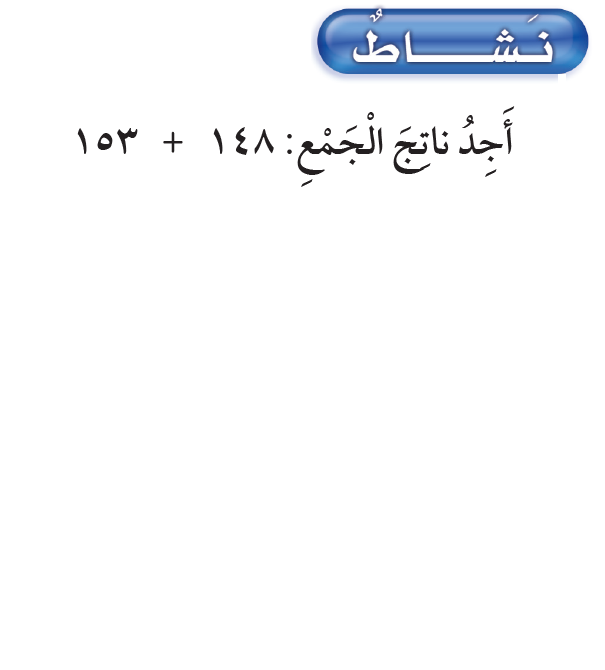 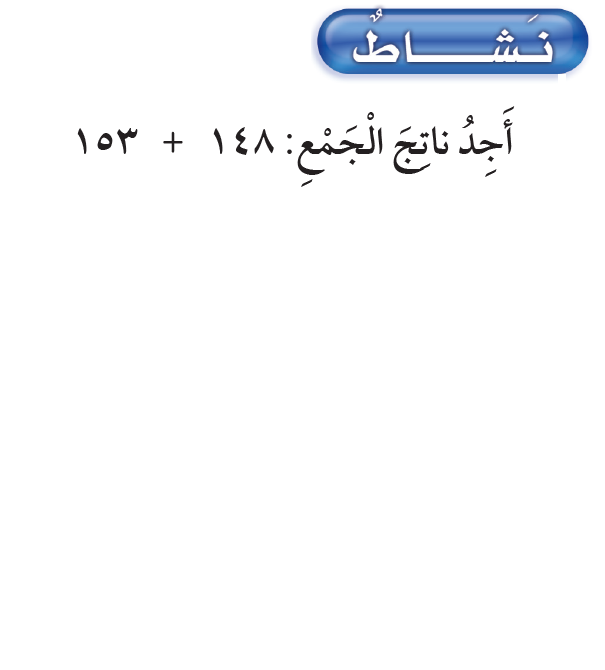 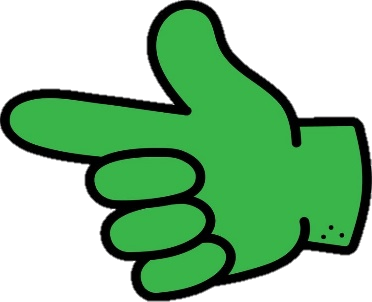 الخطوة ٤ : أجمع المئات
إذن ١٤٨ + ١٥٣ = ٣٠١
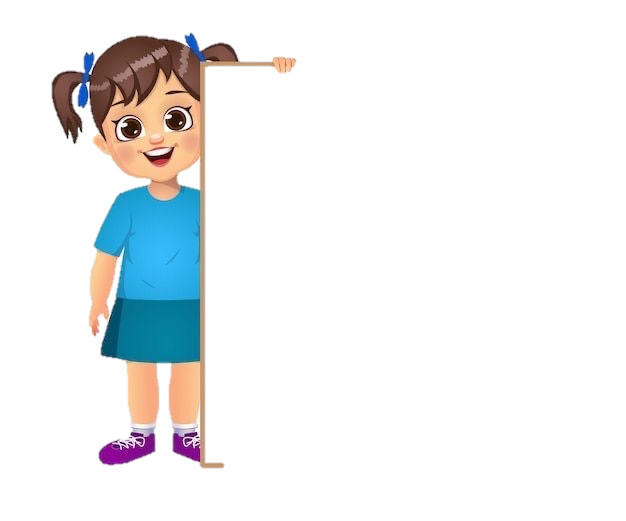 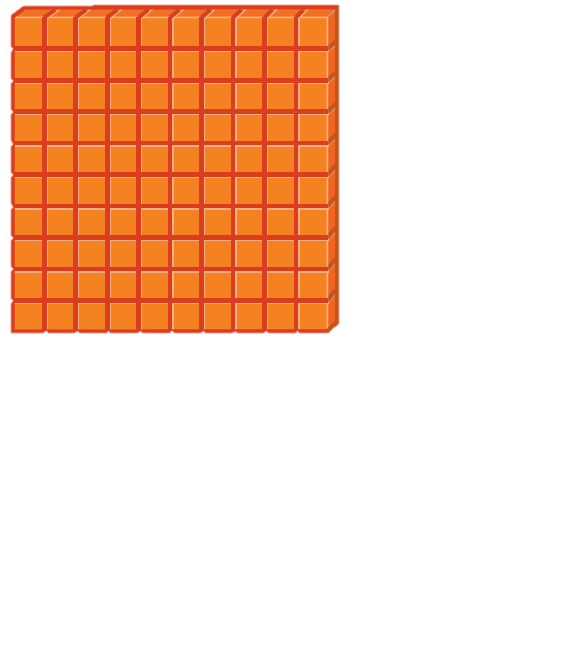 ١ مئات + ١ مئات + ١ مئات  = ٣ مئات
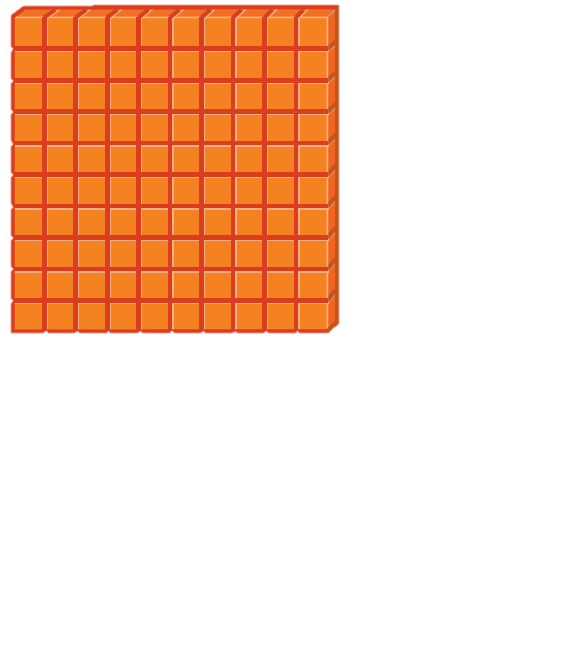 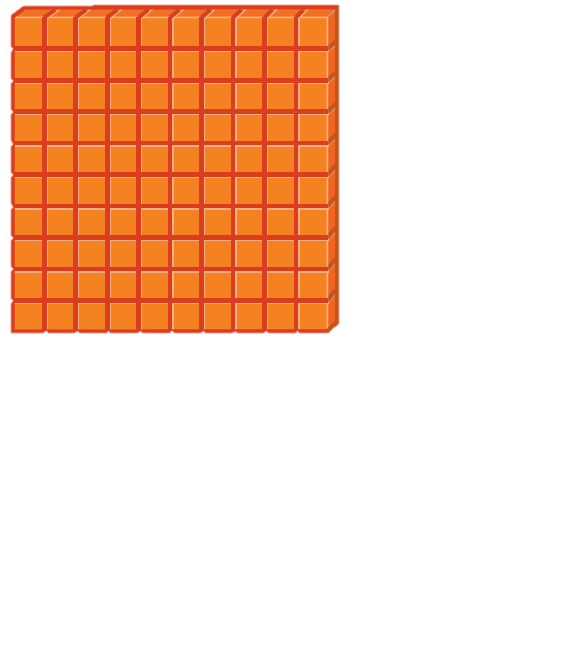 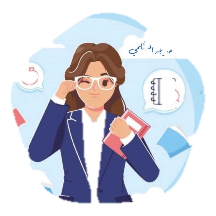 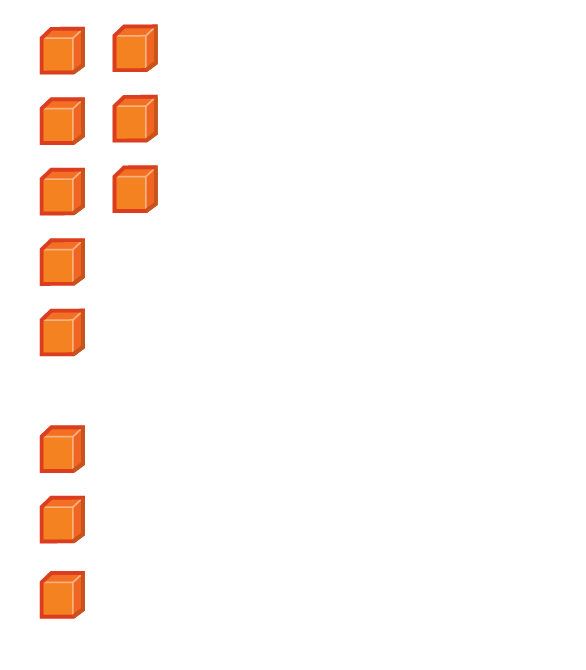 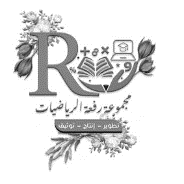 جمع الأعداد المكونة من ثلاثة أرقام
أستكشف
ص ٦٩
الجمع
الفصل الثاني
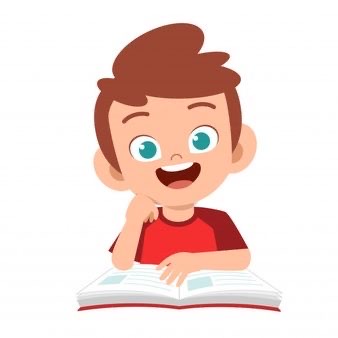 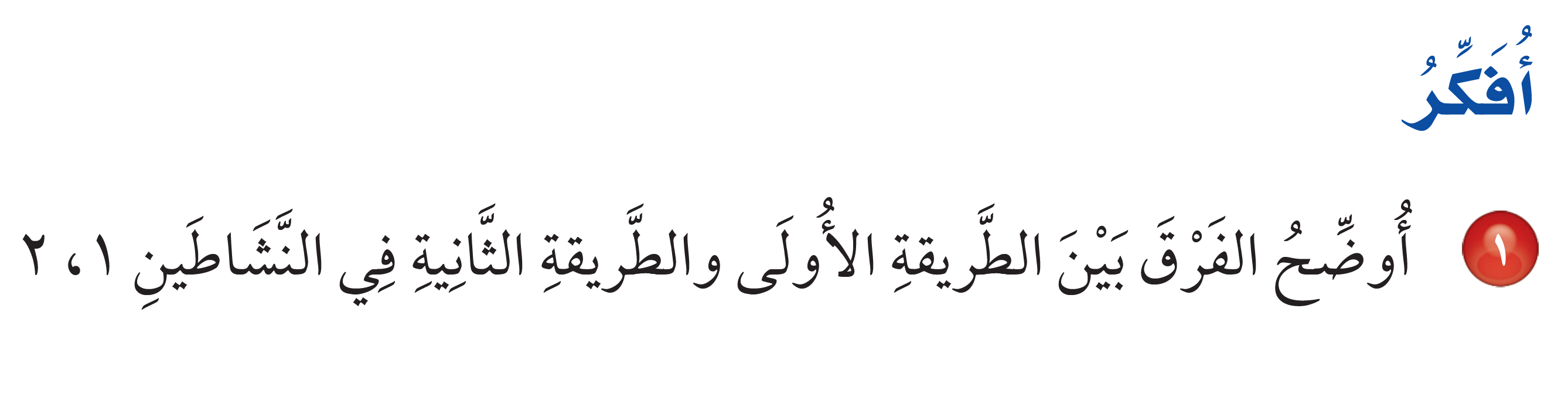 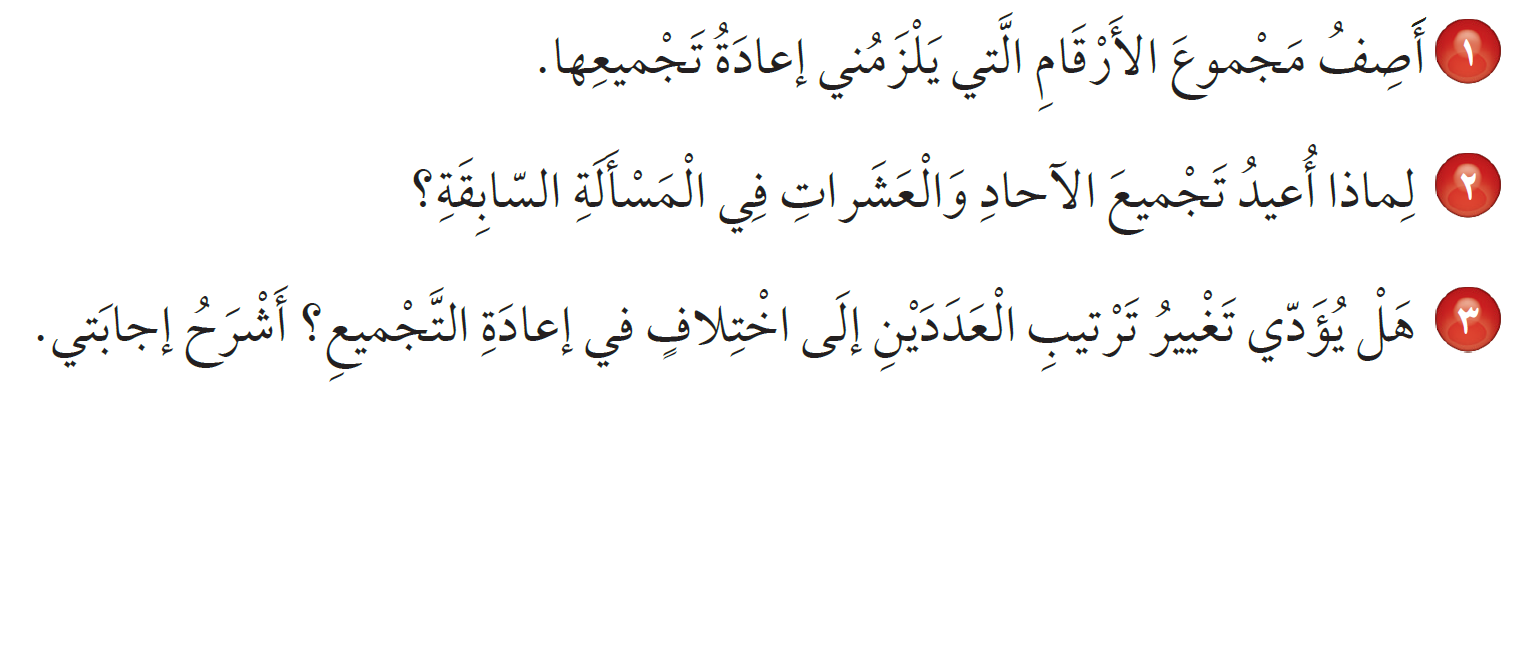 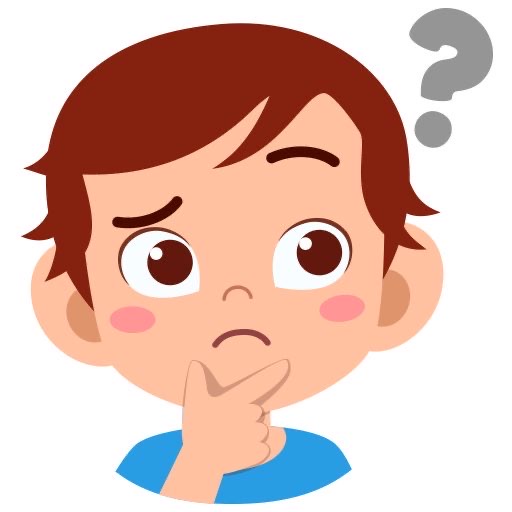 الأرقام التي يكون مجموعها أكبر من ٩
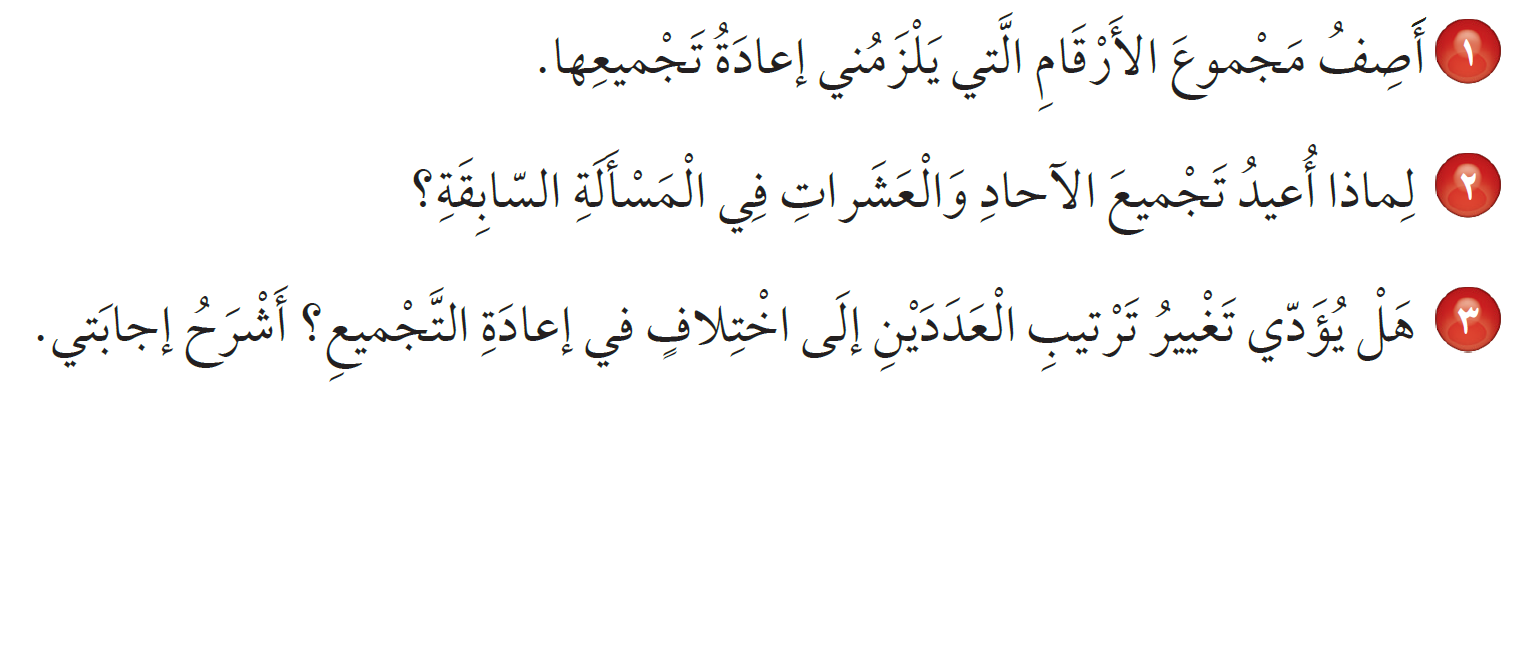 لأن مجموع كل من رقمي الآحاد والعشرات أكبر من ٩
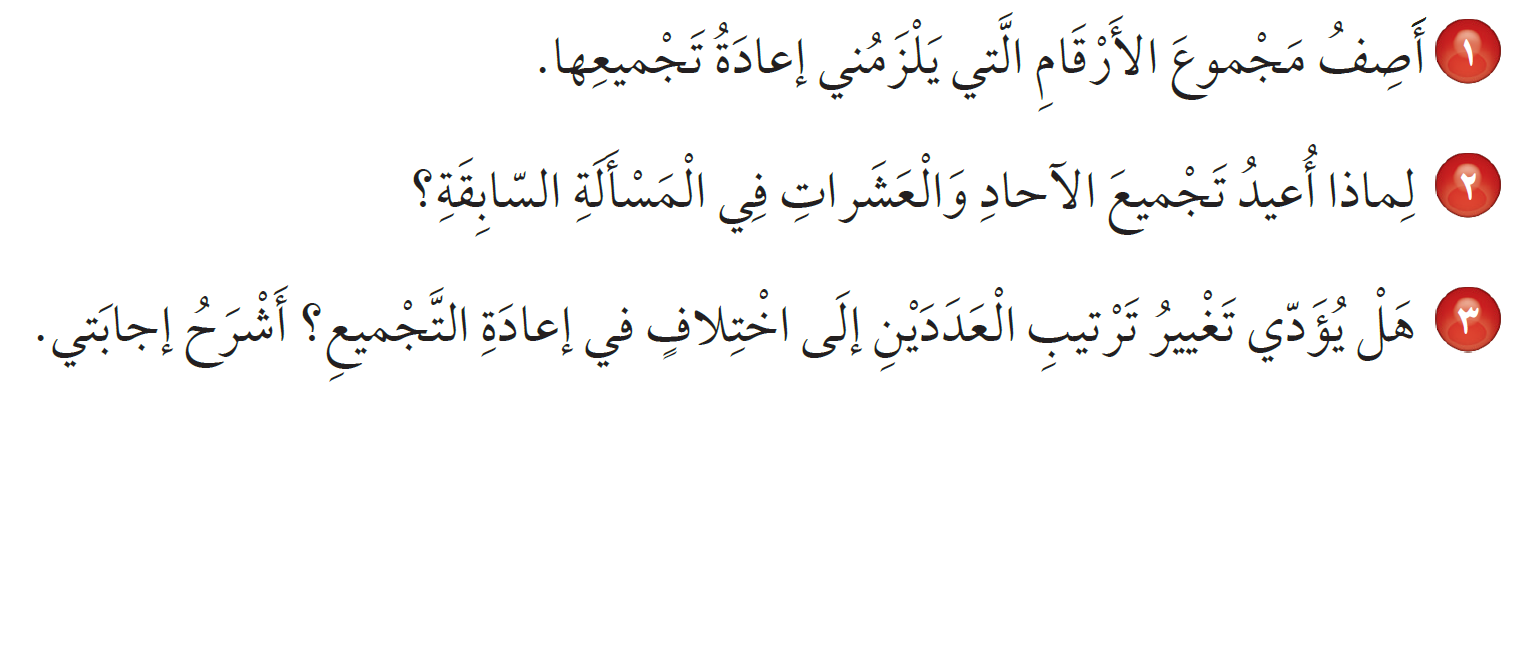 لا ، لأن خاصية الإبدال لعملية الجمع تنص على أنه يمكن تبديل مكاني العددين دون تغيير ناتج الجمع
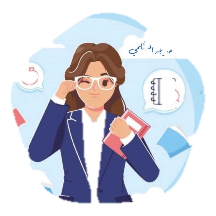 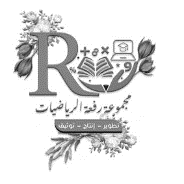 جمع الأعداد المكونة من ثلاثة أرقام
أستكشف
ص ٦٩
الجمع
الفصل الثاني
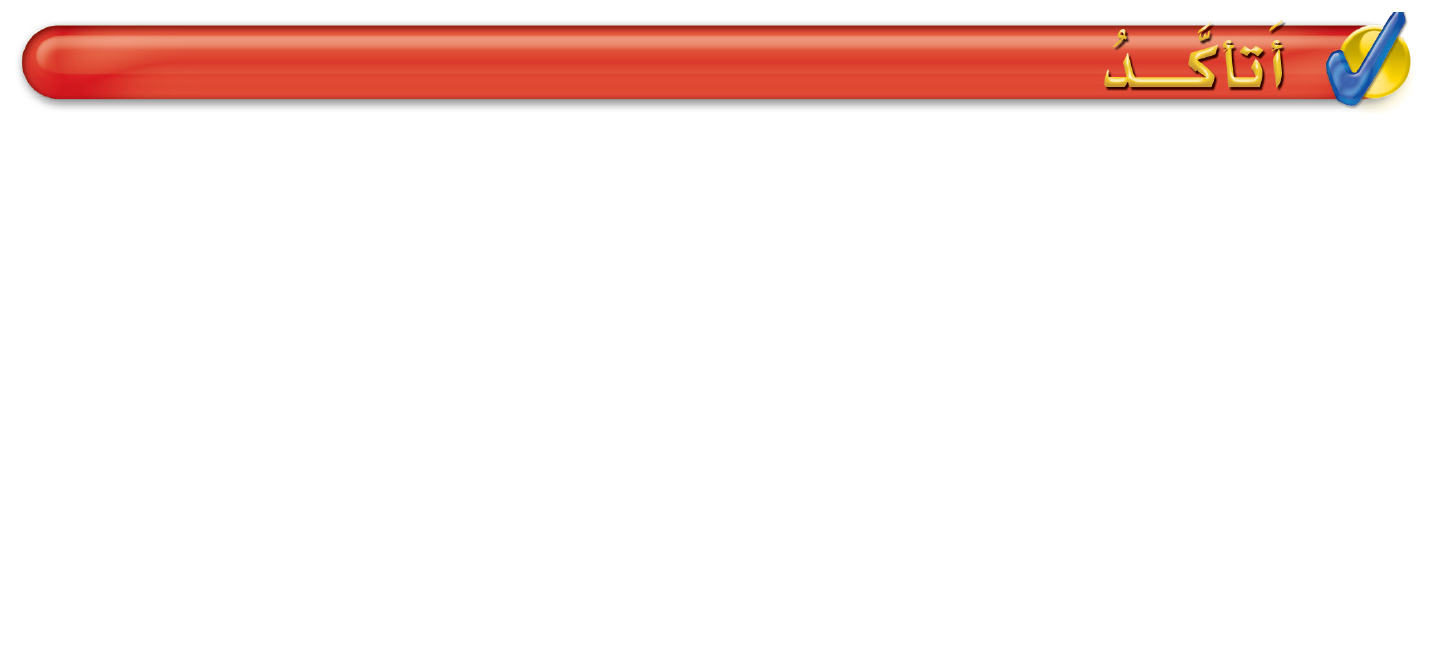 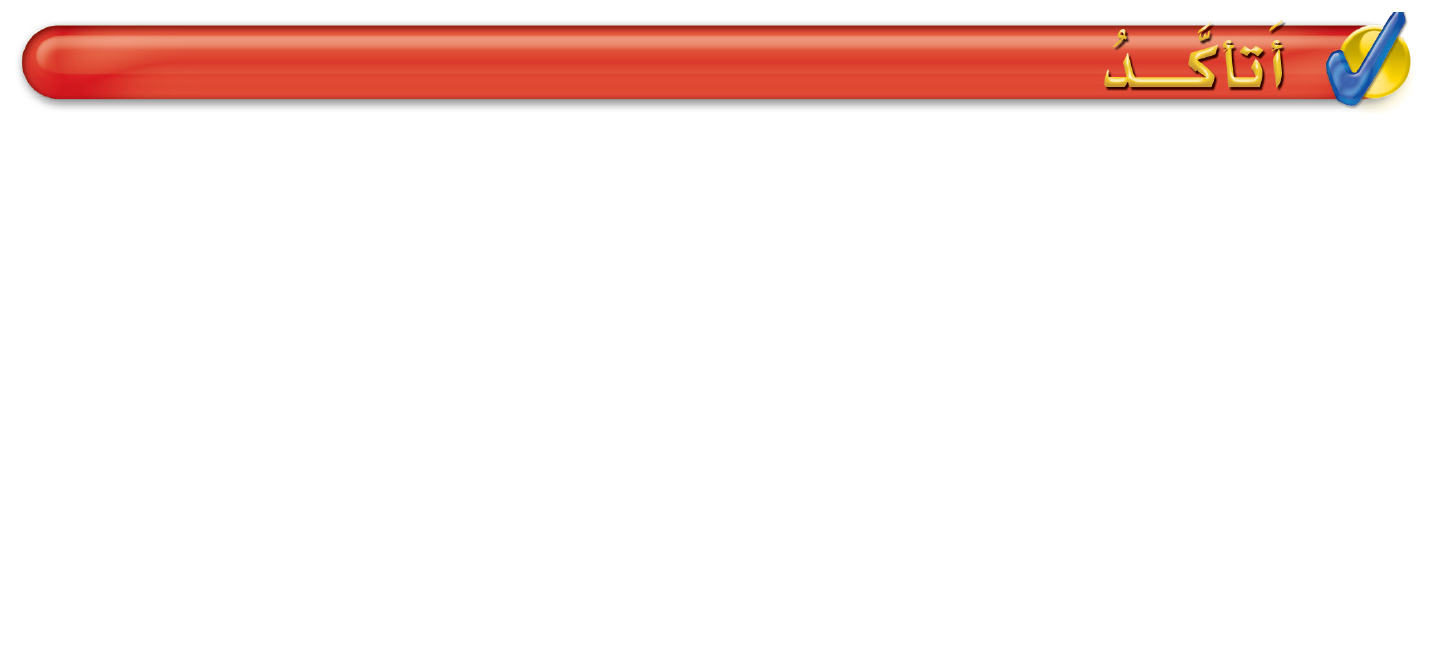 أجد ناتج الجمع ، أستعمل النماذج إذا لزم الأمر :
١
١
١
١
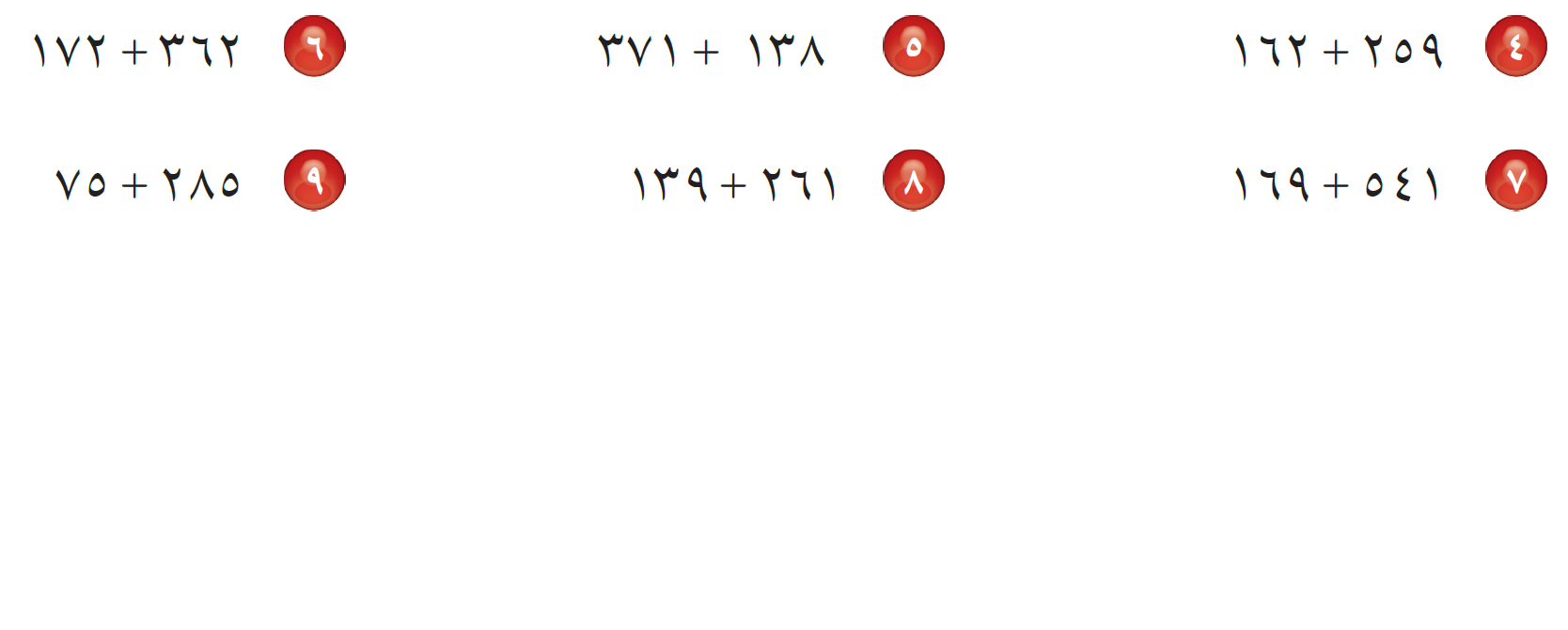 = ٤
٠
= ١
٥
٣
= ٩
٤
٢
٥
١
١
١
١
١
١
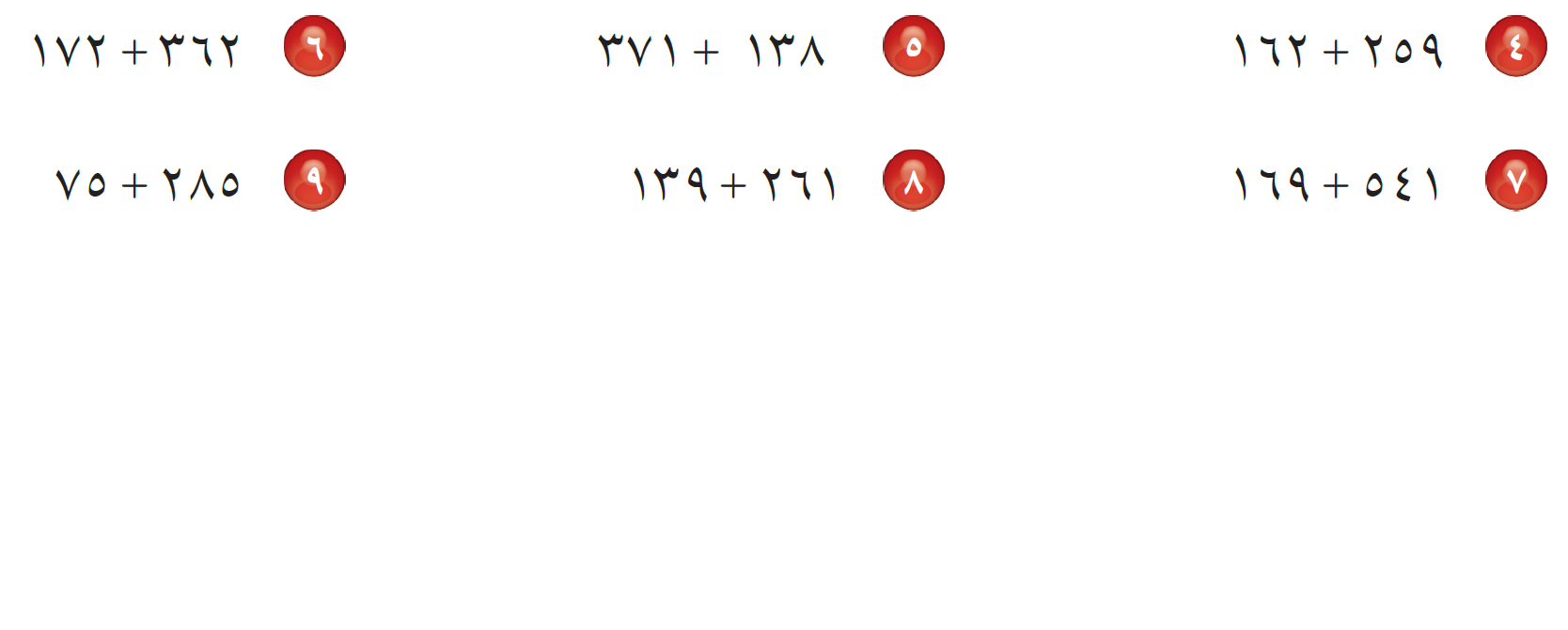 = ٠
= ٠
٧
١
٠
٦
= ٠
٣
٤
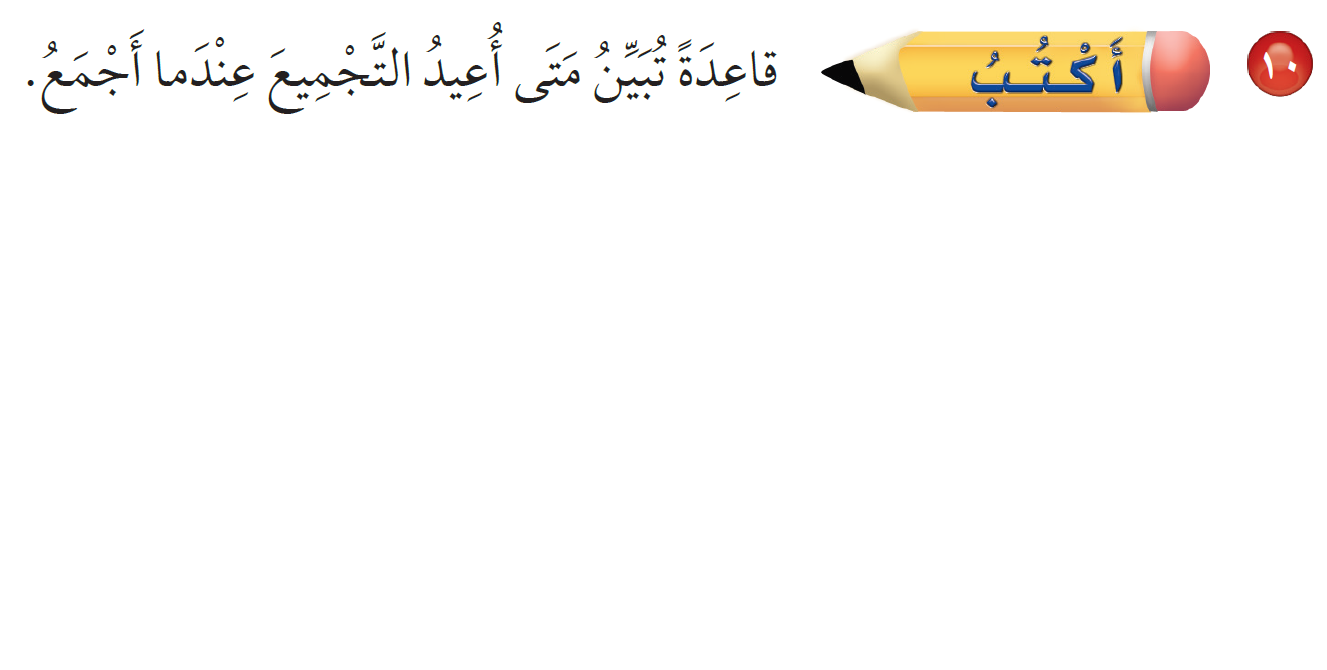 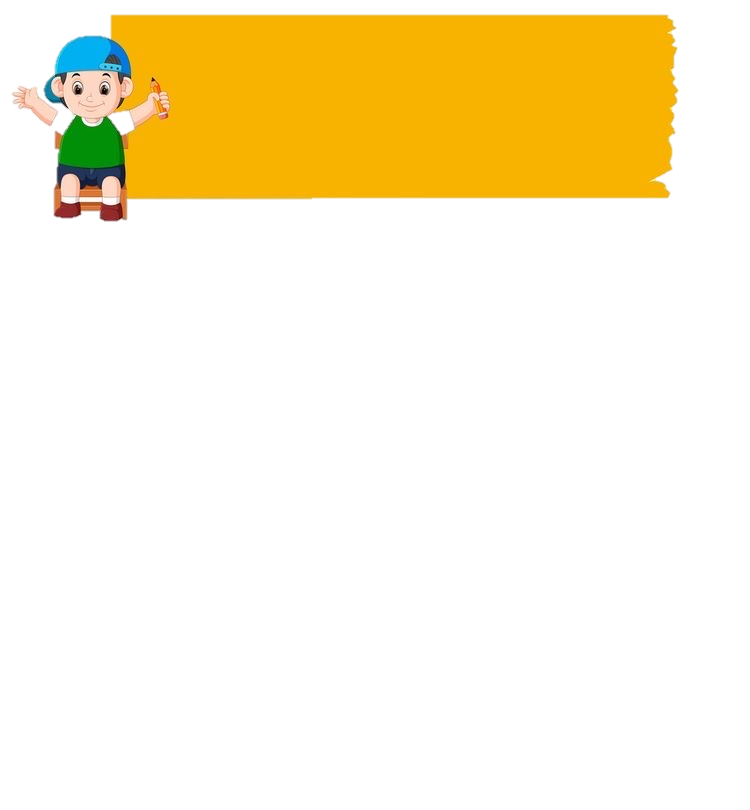 إذا كان المجموع في أي منزلة أكبر من ٩ فإنني أعيد التجميع
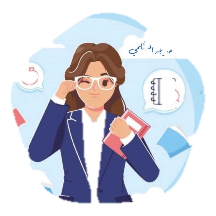